University of North Carolina at Chapel Hill
CFE Faculty Showcase on Teaching
Structural Accessibility in Course Design
Carly Schnitzler (she/her)

cschnitz@live.unc.edu
Department of English and Comparative Literature
Gillings School for Global Public Health
Overview
Welcome
My Background
Principles and Resources
Key Takeaway #1: Multiple Modalities
Key Takeaway #2: Choices + Clear Expectations
Key Takeaway #3: Accessible Content
Conclusion
bit.ly/cfe2023
My Background
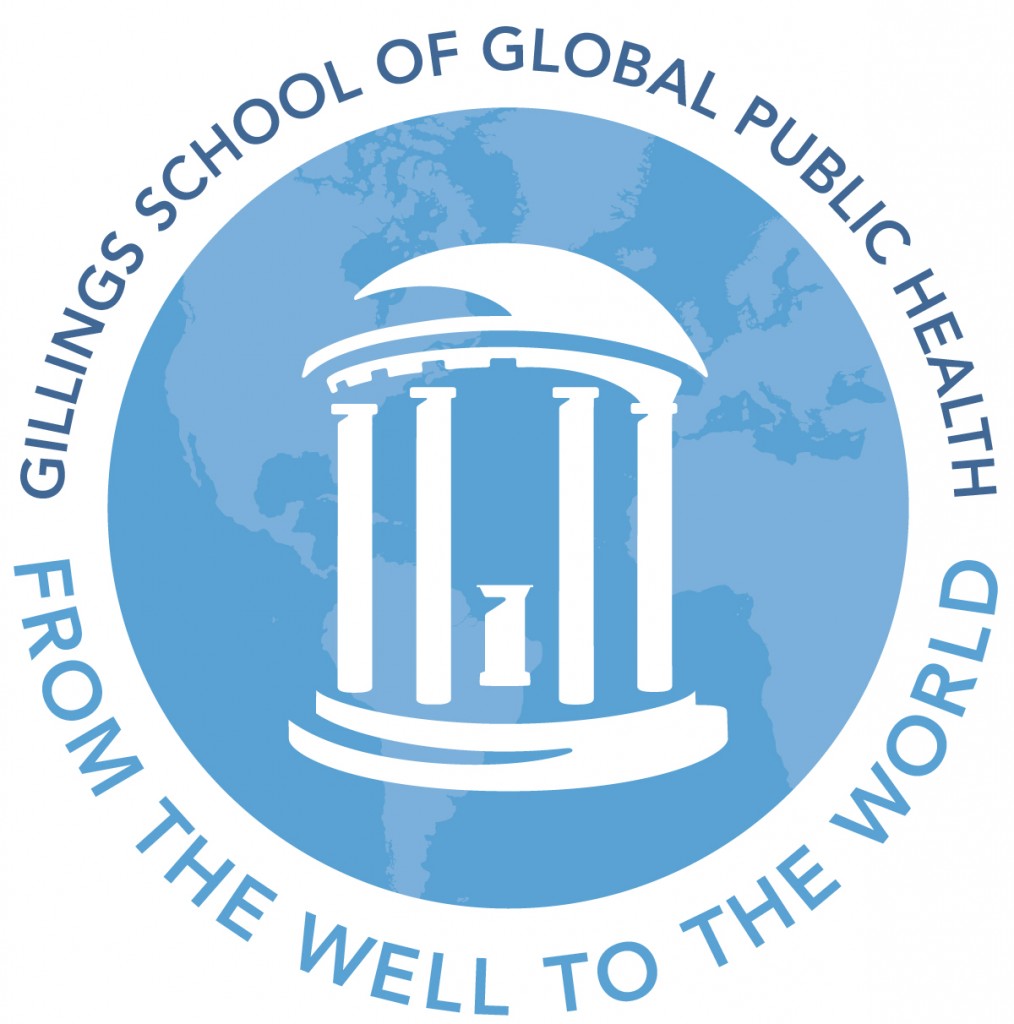 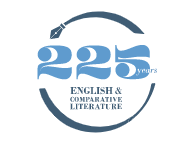 Principles and Resources
What is Structural Accessibility?
Structural accessibility is clearly prioritizing accessibility when developing the format, content, and assessments of a course.
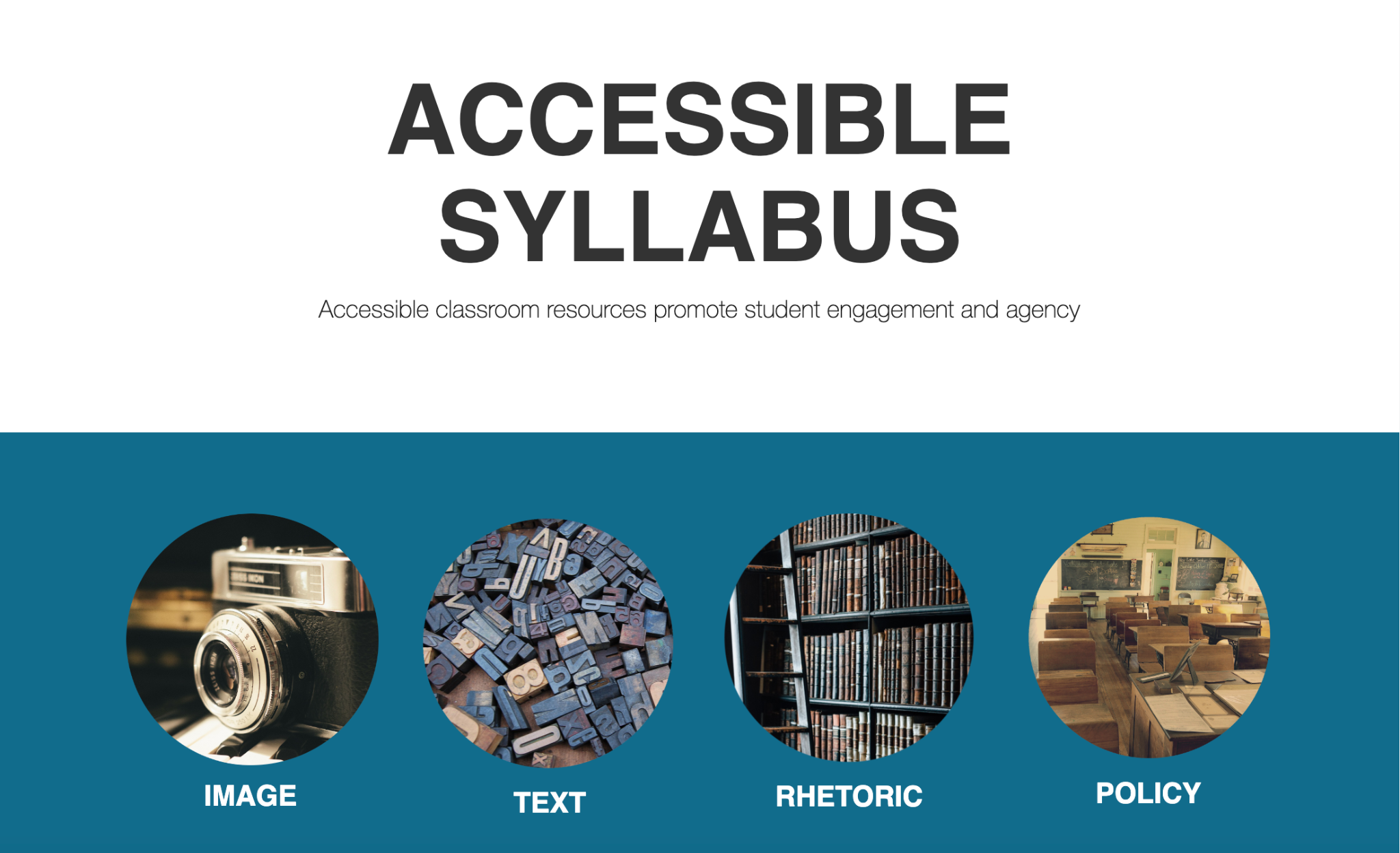 [Speaker Notes: Source: https://www.accessiblesyllabus.com/?cn-reloaded=1]
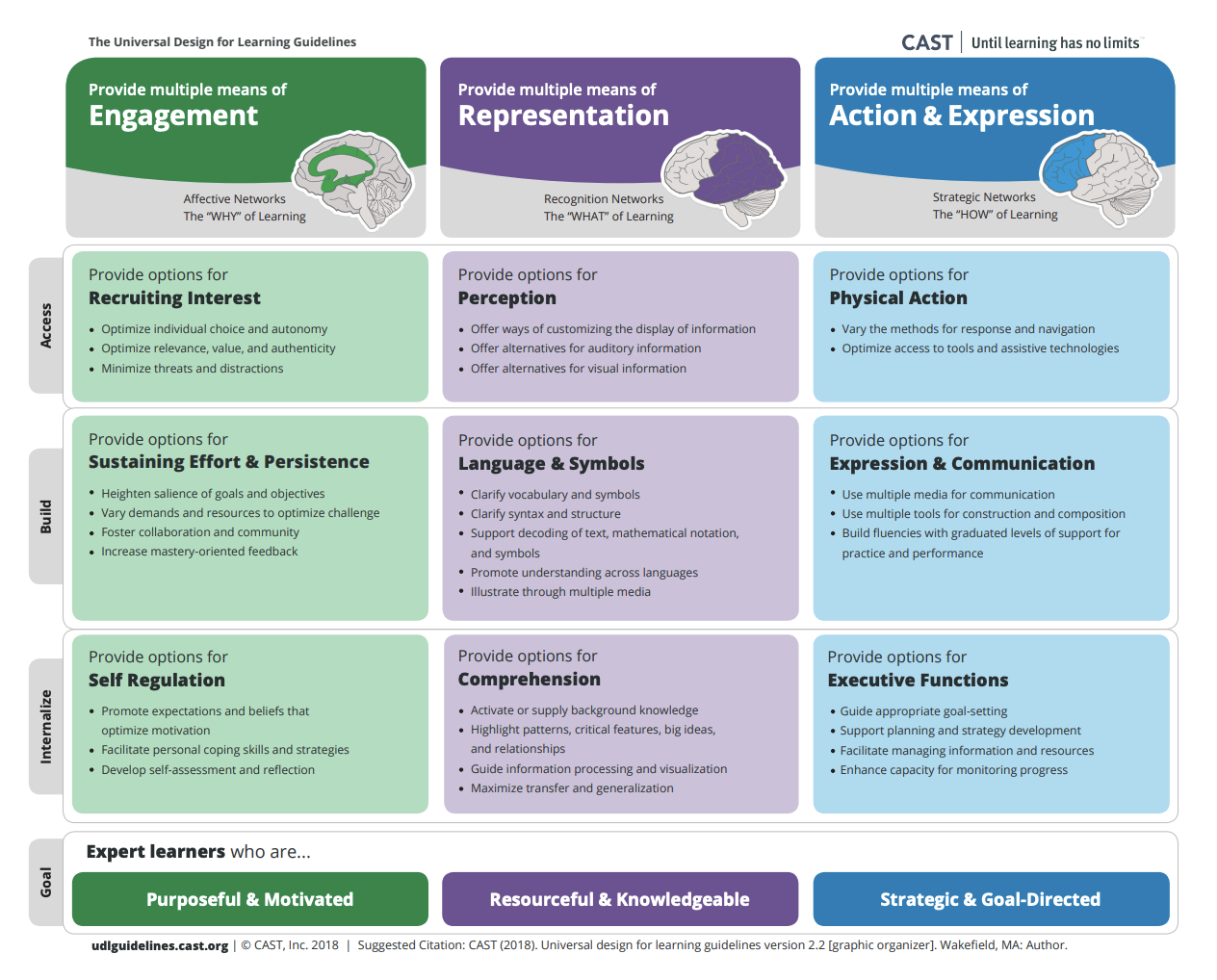 [Speaker Notes: Source: https://udlguidelines.cast.org/]
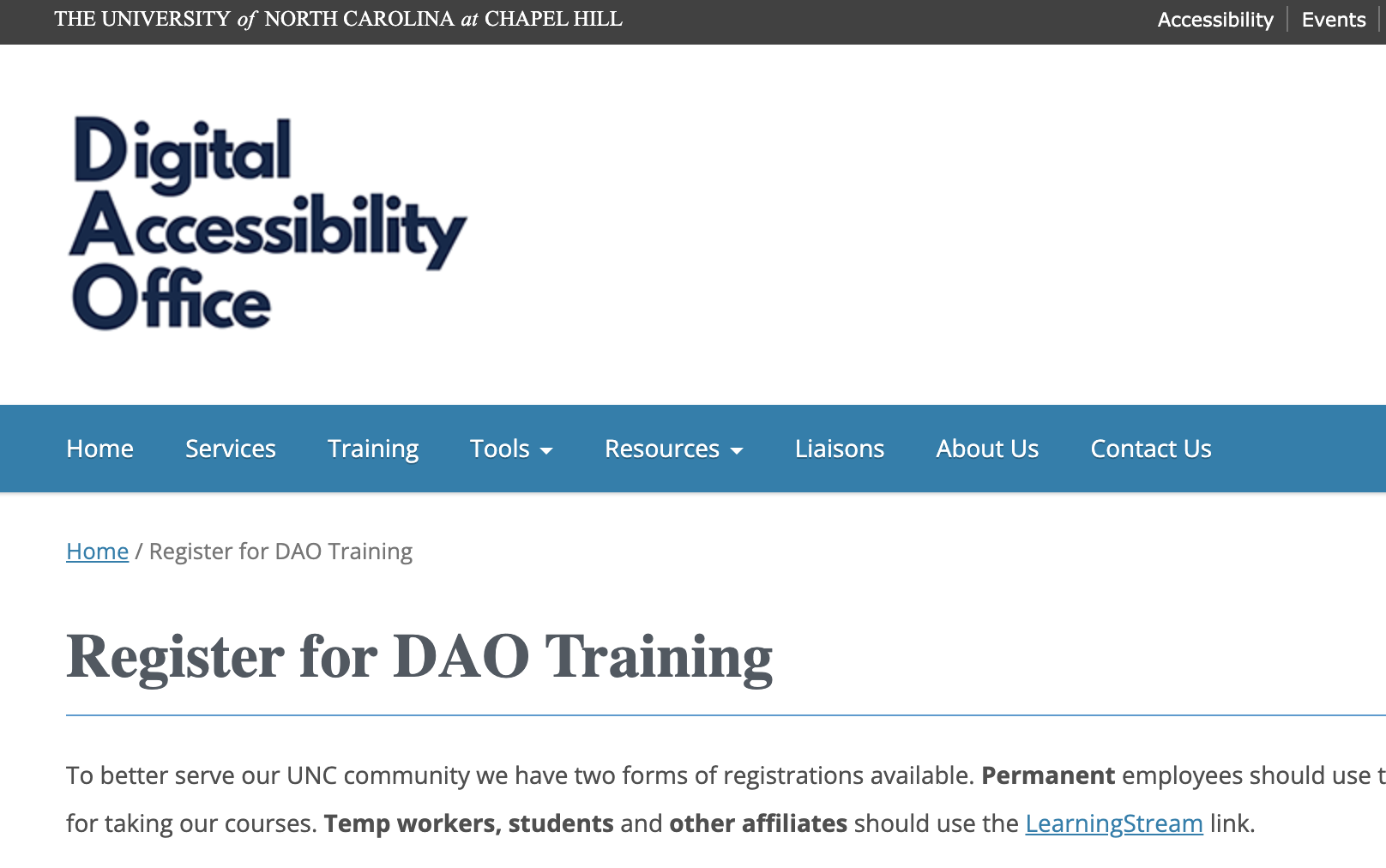 [Speaker Notes: Source: https://digitalaccessibility.unc.edu/training/]
Key Takeaway #1:
Use Multiple Modalities
Multiple Modalities
Visual, auditory, textual, and kinesthetic
Provides diverse presentations and experience of content for diverse learners
Multiple modalities in a mini-lecture looks like:
Collaborative documents to follow along with and take notes on shared materials
Auditory/textual descriptions of visual content
Visual representations for auditory/textual content
Multiple modalities in a discussion activity looks like:
Assigning roles (recorder, reporter, etc.) within groups
Jigsaw and fishbowl style activities
Key Takeaway #2:
Combine Student Choices with Clear Expectations
Choices + Clear Expectations
Making accessibility structural in a course is about considering it within course policies
Offering students both choices for their learning  alongside clear expectations for the course is key
In my classes: 
Co-creation of course expectations
Choices for deadlines and assignment lengths
Zoom backup option for in-person classes
Clear policies on late work, attendance, and in-class engagement
Prioritization of communication between students/teacher
Key Takeaway #3:
Ensure Accessible Content
Accessible Content
Headings, consistent layout, default to text, plain language, descriptive link text, color contrast, alt text, captions/transcripts	
Canvas
Microsoft Office
PDFs
Video/Audio
Links to readings whenever possible!
[Speaker Notes: Source: https://digitalaccessibility.unc.edu/resources/top-10-tips/]
Q&A
CARLY SCHNITZLER

(she/her)
cschnitz@live.unc.edu